Agreements
June,  2023 MRAM
Jennifer Lopez
Office of Sponsored Programs
Contracts Team
Assistant Director: 
Jennifer Lopez
Senior Contracts Specialist Lead: 
Elizabeth Walker-Tilley
Senior Contracts Specialists: 
Autumn Eck, Vali Gazula, Vanessa Mendoza, Karl Neumann, Rebecca Parisi, Hogan Ricks, Claire Stamm
Contracts Specialists: 
Dahra Latham, Jerri McKellar, Michelle Monroe
Web Updates 
Refreshed Agreement Types
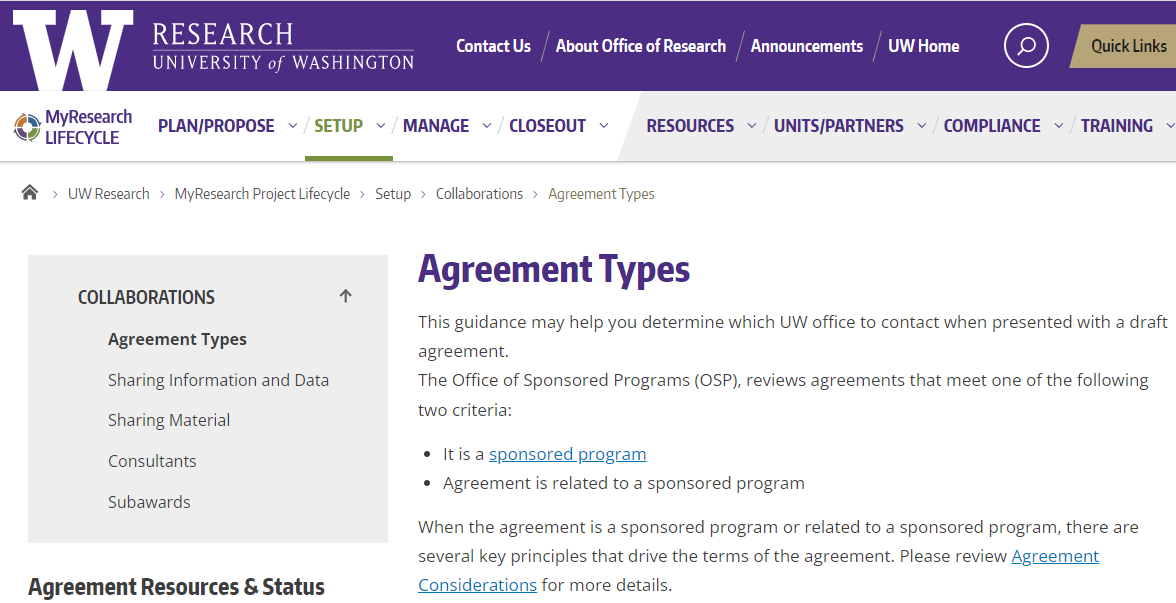 https://www.washington.edu/research/myresearch-lifecycle/setup/collaborations/agreement-types/
[Speaker Notes: Updated descriptions, more agreement type information & a new decision tree tool
https://www.washington.edu/research/myresearch-lifecycle/setup/collaborations/agreement-types/]
New Agreements Decision Tree
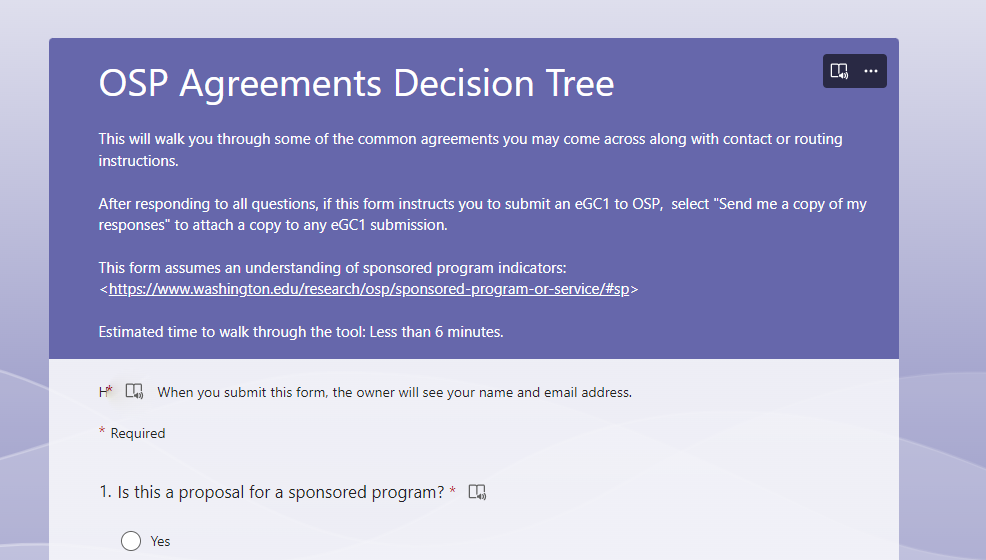 https://forms.office.com/r/3tGMiuTKG0
[Speaker Notes: https://forms.office.com/r/3tGMiuTKG0]
Questions